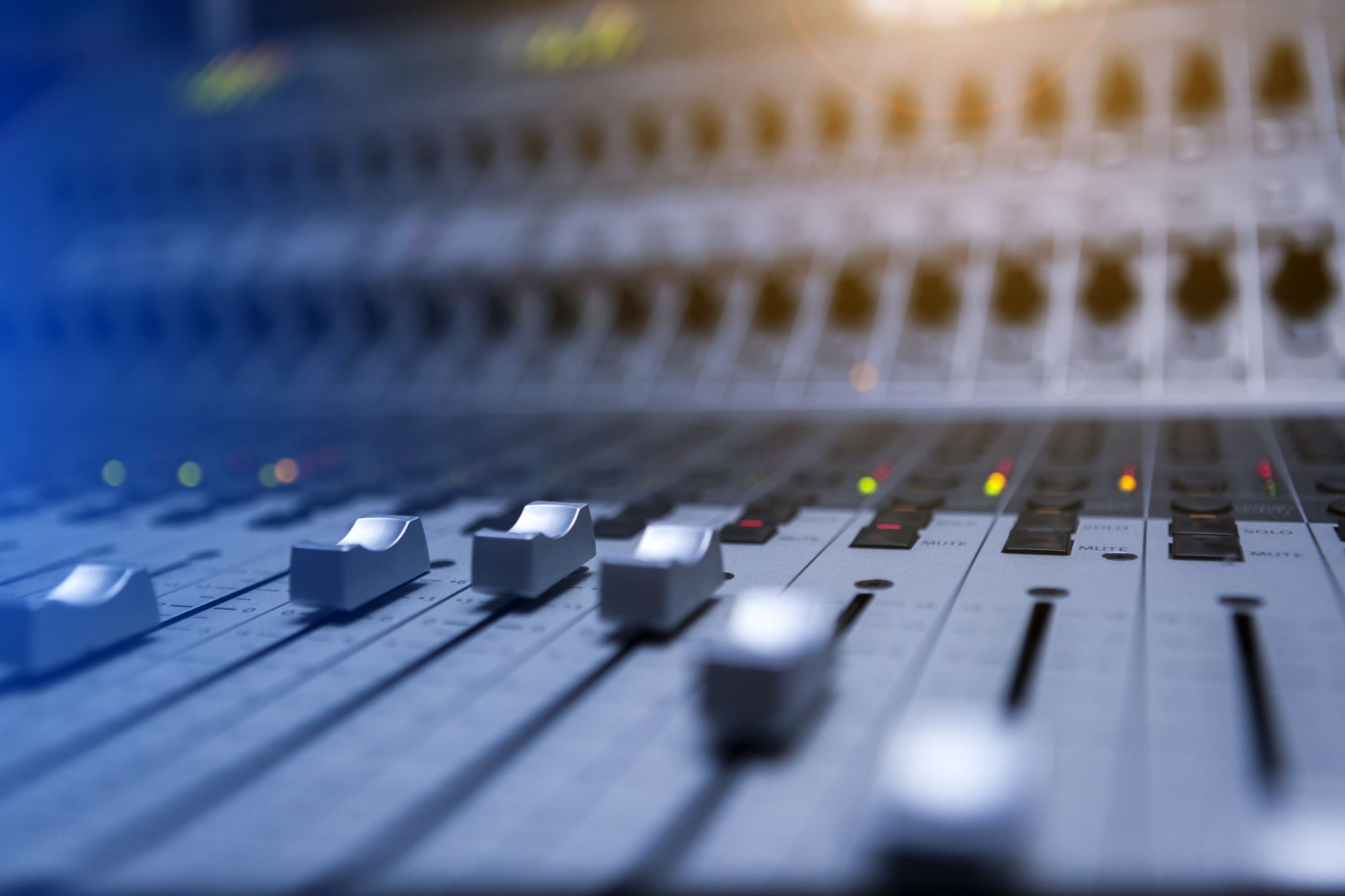 Kelsee’s Playlist
HON 201
4-19-21
The Structure
A look into how the past, present, and future impact each other in four aspects of my life
Family, Romantic Love, & Friends
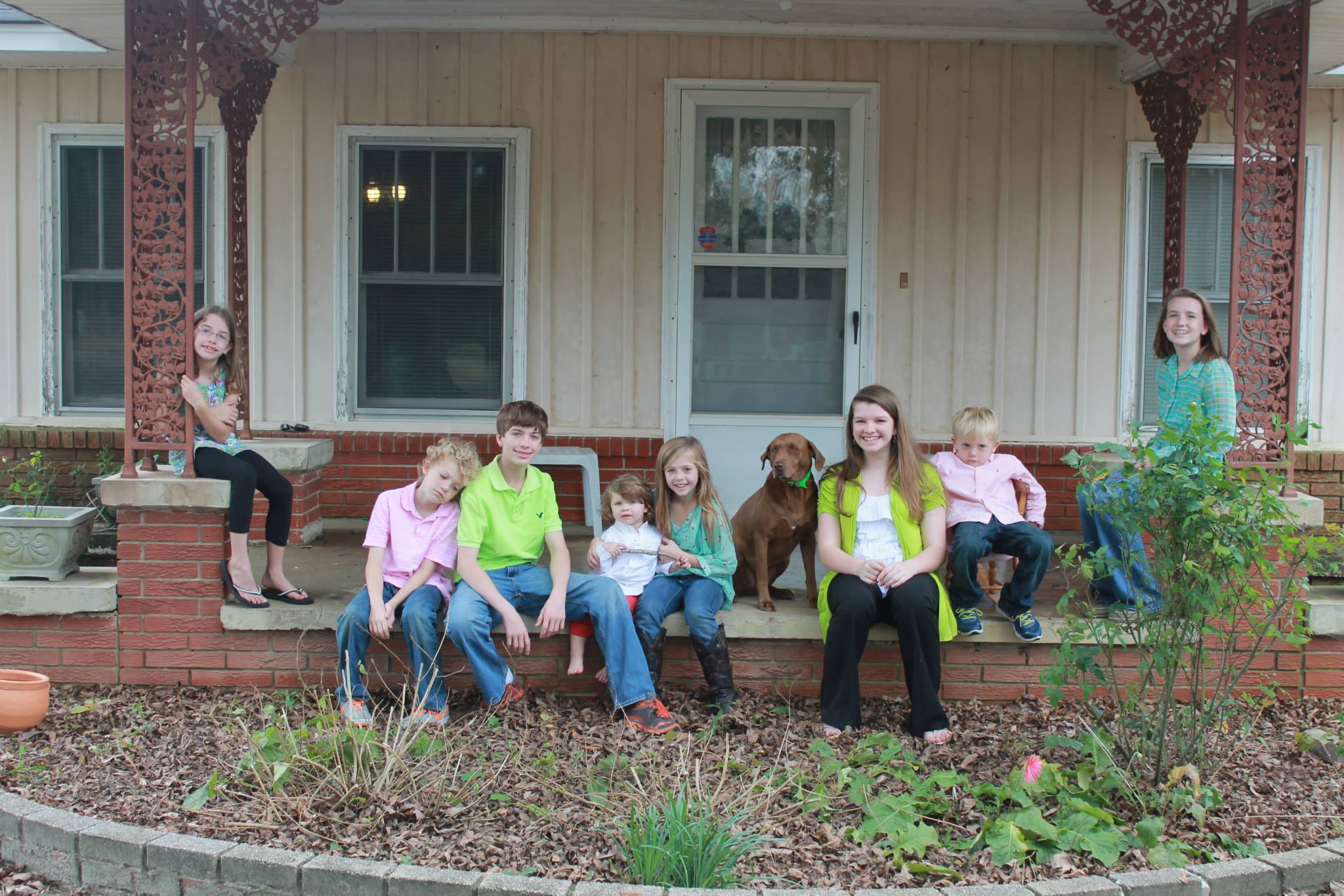 Family
Past
“Halcyon” by Blu Eyes
Synopsis: The narrator tells the story of her growing up with her family, particularly at her grandparent’s house off of Halcyon road. In the song, she reminisces on her childhood and how it has brought her to where she is today.
“It’s always been my home away from home
I grew up playing in the backyard
Swinging on the swing set
No idea what the real world was
Or How crazy it gets
Playin’ hide and seek 
With my cousins in the trees
No clue then how much it all would mean to me”
[Speaker Notes: I relate to this song because it draws heavily on the impact of family, and I wouldn’t be where I am today without my family.
I also love how this song focuses on the impact of grandparents. When I was younger, I went to my grandparents’ house every afternoon after school so it was a big part of my life. While my grandparents are still living, I miss them everyday and I appreciate the nostalgia and sentiment in this song.]
Present
“Half of My Hometown” by Kelsea Ballerini feat. Kenny Chesney
Synopsis: In the song, Ballerini talks about her hometown and the flaws, but she also recognizes that it made her what she is today, and she’ll always be half of her hometown.
[Speaker Notes: The negative aspects of my hometown, but it still made me what I am today
This is how I look back on them now]
Future
“Christmas Tree Farm” by Taylor Swift
Synopsis: Taylor Swift grew up on a Christmas Tree Farm, and this song reflects that experience while also tying in her current partner.
The Christmas tree farm reminds her of home and she feels the same way that she felt on that farm when she’s with her partner.
[Speaker Notes: I love how this song ties in the past, present and future. The Christmas Tree farm represents swift’s past while tying in her present love and assuming that that love will be her future.]
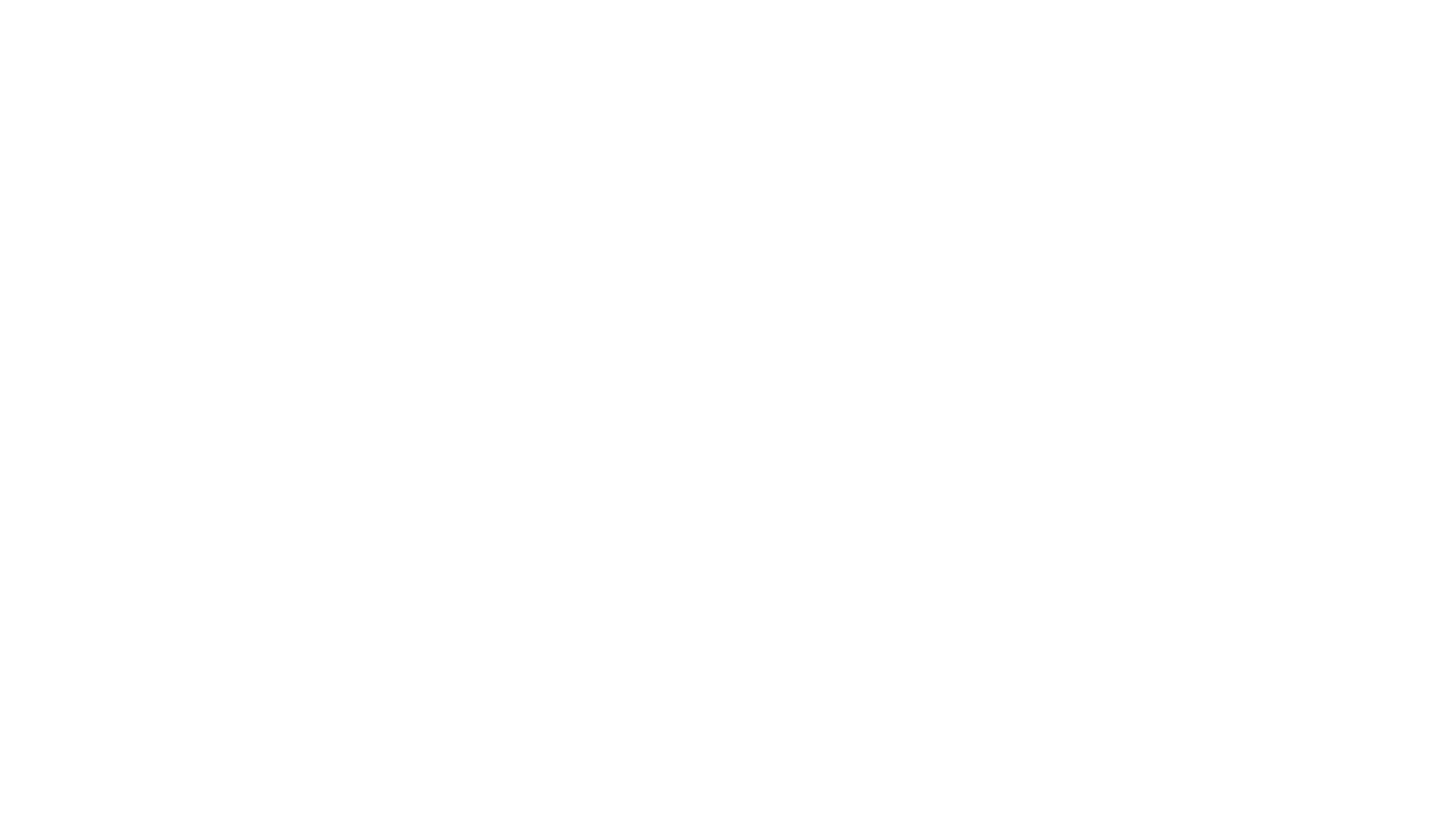 Friends
PASt
“Bad Habit” by Ben Platt
Synopsis: Ben Platt is reflecting on a previous relationship that was a bad habit. He does not want to acknowledge how much he relied on this person even though they were not good for him.
[Speaker Notes: In the past, I was drawn to people because they were close in proximity. This didn’t always lead to the best of friends. Of my high school friends, I only consistently talk to one of them. The song reflects how bad habits can form even if we may not realize it at the time.
It also reflects a deep part of me that relies heavily on others. I was shy as a child and as I have grown older, I have realized exactly how much I enjoy spending time with other people. While I may be an introvert, I love spending time with my friends and wanting to be there for them is one of my favorite parts of myself.]
Present & future
“Long Live” by Taylor Swift
Synopsis: Swift talks about her past, and how much she treasures the moments that she had. She also acknowledges that the future might not be what she thinks it is, but she hopes that each person will include the other in their history when they share it with their children.
[Speaker Notes: Long Live
Taylor Swift concert before freshman year]
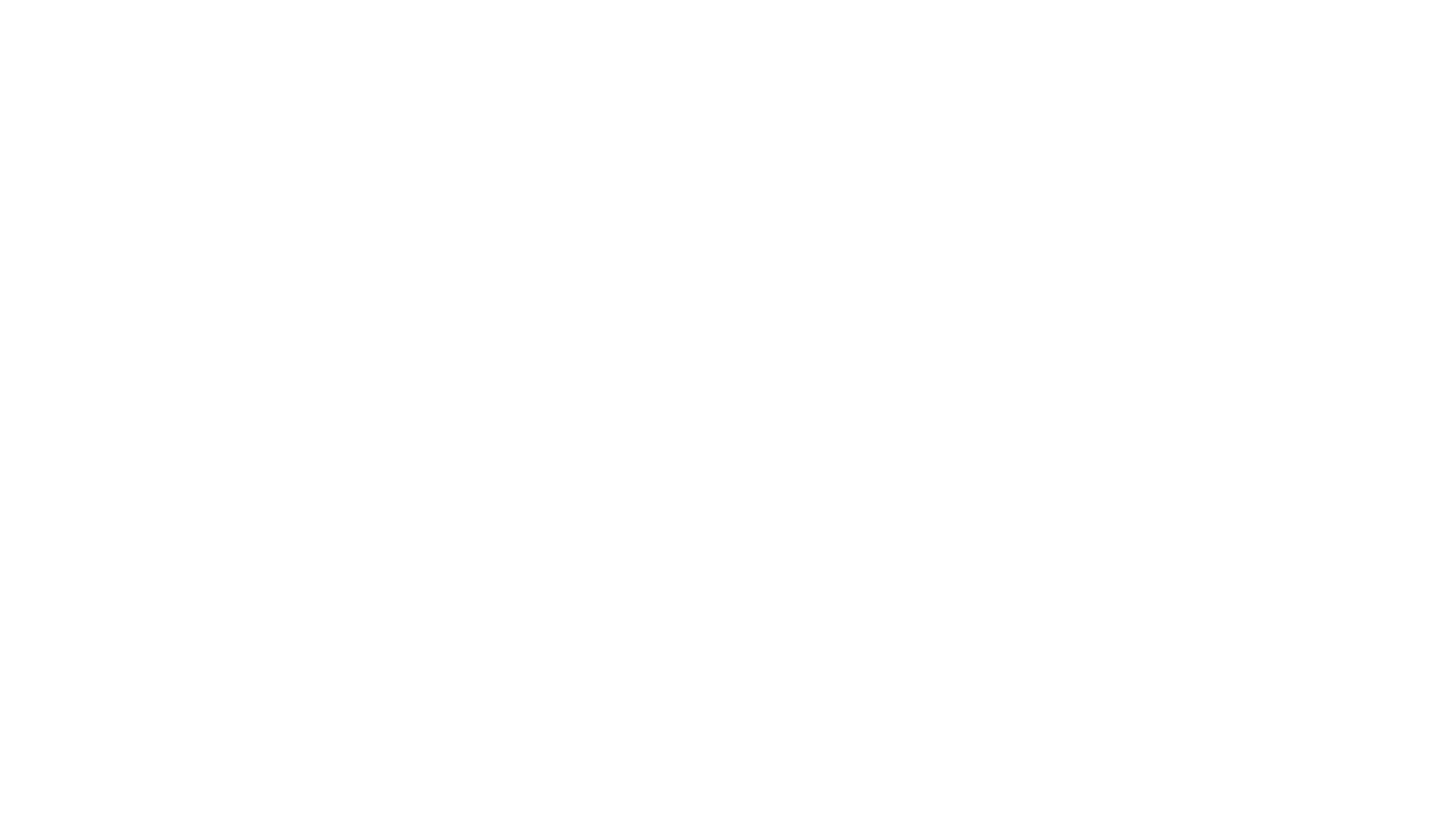 Romantic relationships
PASt
“Happier for You” by Cam
Synopsis: Cam is reflecting on the fresh pain of her ex-husband remarrying to someone new.
“All the church bells ringin'It hurts me, I'm sorryBut right now I'm just tryin' to make it throughThe day without cryin'My darlin', don't worryOne day I'll be happier for you”
[Speaker Notes: My parents got divorced and then remarried which largely impacted my view of relationships
At the time, I couldn’t understand how someone could be married for 12 years and then just not be in love anymore. It’s more complicated than that, which I know now.
Today is my one day]
Present
“All I Want” by Olivia Rodrigo
Synopsis: Olivia Rodrigo sings about how she knows what she wants out a relationship. She can’t understand why it never works out for her. She comes to the realization that she, all on her own, is enough.
“All I want is love that lastsIs all I want too much to askIs it something wrong with meAll I want is a good guyAre my expectations far too highTry my best but what can I sayAll I have is myself at the end of the day”
[Speaker Notes: My parents got divorced and then remarried which largely impacted my view of relationships
At the time, I couldn’t understand how someone could be married for 12 years and then just not be in love anymore. It’s more complicated than that, which I know now.
Today is my one day]
Future
“The Good Ones” by Gabby Barrett
Synopsis: The singer shares about her current love and their relationship. She met her husband on American Idol, and the song tells the story about how she has found a good one.
“A love me like he should oneLike he wrote the book oneThe kind you find when you don't even look oneAnybody can be good onceBut he's good all the timeHe's one of the good onesAnd he's all mineHe's one of the good ones”
[Speaker Notes: My parents got divorced and then remarried which largely impacted my view of relationships
At the time, I couldn’t understand how someone could be married for 12 years and then just not be in love anymore. It’s more complicated than that, which I know now.
Today is my one day]
Honorable Mentions
“Stuck in My Head” by Blu Eyes

“Older” by Ben Platt
[Speaker Notes: My parents got divorced and then remarried which largely impacted my view of relationships
At the time, I couldn’t understand how someone could be married for 12 years and then just not be in love anymore. It’s more complicated than that, which I know now.
Today is my one day]